Mini guide
Définition
Planification
Pilotage
Bilan
Communication
Risques
Définir le projet
Planifier le projet
Analyser les risques
Organiser la communication
Piloter le projet
Faire le bilan du projet
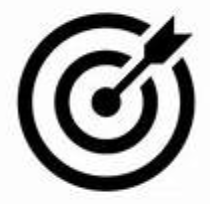 Définition
A - Définir le projet
Organiser une réunion avec le commanditaire
Partager avec le commanditaire sur la définition du projet
Remplir le document définition avec les éléments
Faire valider au commanditaire les éléments
Demander au commanditaire d’officialiser le projet
Transmettre le document définition à l’équipe projet
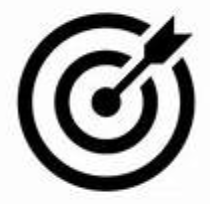 Définition
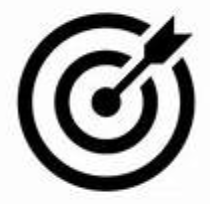 Planification
B – Planifier le projet
Organiser une réunion avec l’équipe projet
Définir les tâches, les livrables et les ressources
Construire le diagramme de Gantt
Optimiser le planning en gardant des marges
Organiser une réunion avec le commanditaire sur le planning
Transmettre les évolutions à l’équipe projet
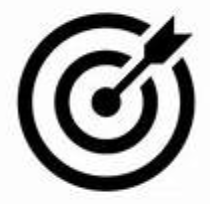 Planification
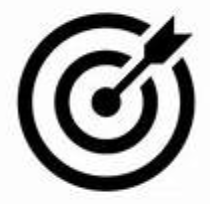 Risques
C – Analyser les risques
Organiser une réunion avec l’équipe projet
Faire la liste des risques potentiels
Classer les risques en majeurs, médium et mineurs
Définir les mesures pour les risques majeurs
Communiquer les risques au commanditaire
Intégrer les mesures dans le planning
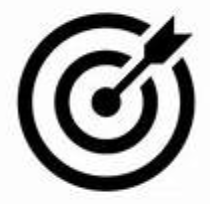 Risques
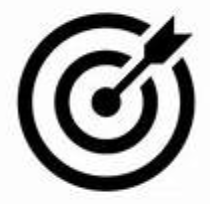 Communication
D – Organiser la communication
Définir les actions de communication avec l’Equipe
Définir les actions de communication avec le Commanditaire
Définir les actions de communication vers l’externe
Définir les actions de communication vers l’interne
Faire valider le plan de communication par le Commanditaire
Intégrer les actions de communication dans le planning
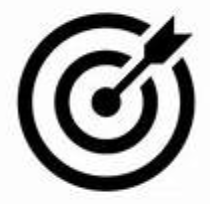 Communication
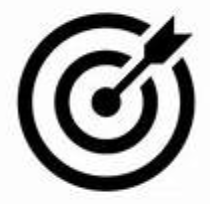 pilotage
E – Piloter le projet
Mettre à jour le planning toutes les semaines
Préparer les réunions et l’ordre du jour
Animer les réunions d’équipe
Animer les réunions avec le Commanditaire
Animer les réunions avec le Comité de pilotage
Rédiger les comptes rendus de réunion
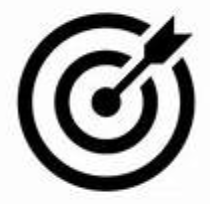 pilotage
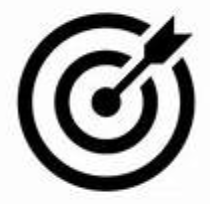 Bilan
F – Faire le bilan du projet
Rassembler tous les documents du projet
Bâtir un historique du projet
Faire le bilan avec le commanditaire
Faire le bilan avec l’équipe
Organiser un événement festif avec l’équipe
Archiver les documents du projet
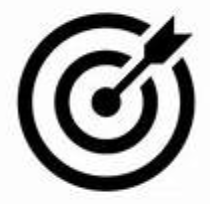 Bilan
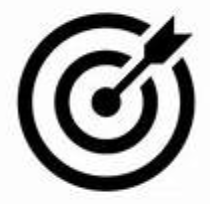